PHÒNG GIÁO DỤC VÀ ĐÀO TẠO QUẬN LONG BIÊN TRƯỜNG MẦM NON HOA SỮA         Năm học 2023-2024
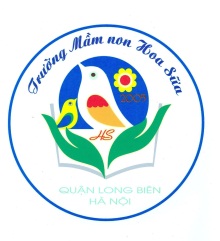 GIÁO ÁN PHÁT TRIỂN THẨM MỸ
Đề tài: - Dạy hát : Cây bắp cải 
                                  - TC : Tai ai tinh 
                         Lứa tuổi : Nhà trẻ D1 ( 24 – 36 tháng)
1.Ổn định
        Bắp cải xanh
Bắp cải xanhXanh mát mátLá cải sắpSắp vòng trònLá cải nonNằm ngủ giữa
2.Phương pháp
Lần 1 Kết hợp tình cảm, cử chỉ điệu bộ
Lần 2 :  Cô hát có nhạc kết hợp 
với động tác minh họa
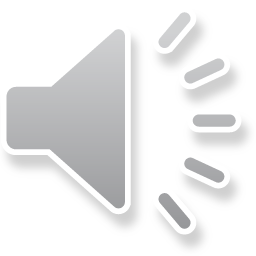 * Trẻ hát
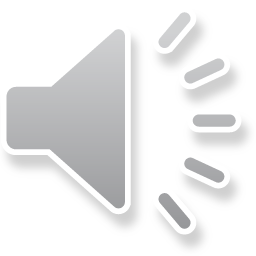 * TC : Ai đoán giỏi
3.Kết thúc